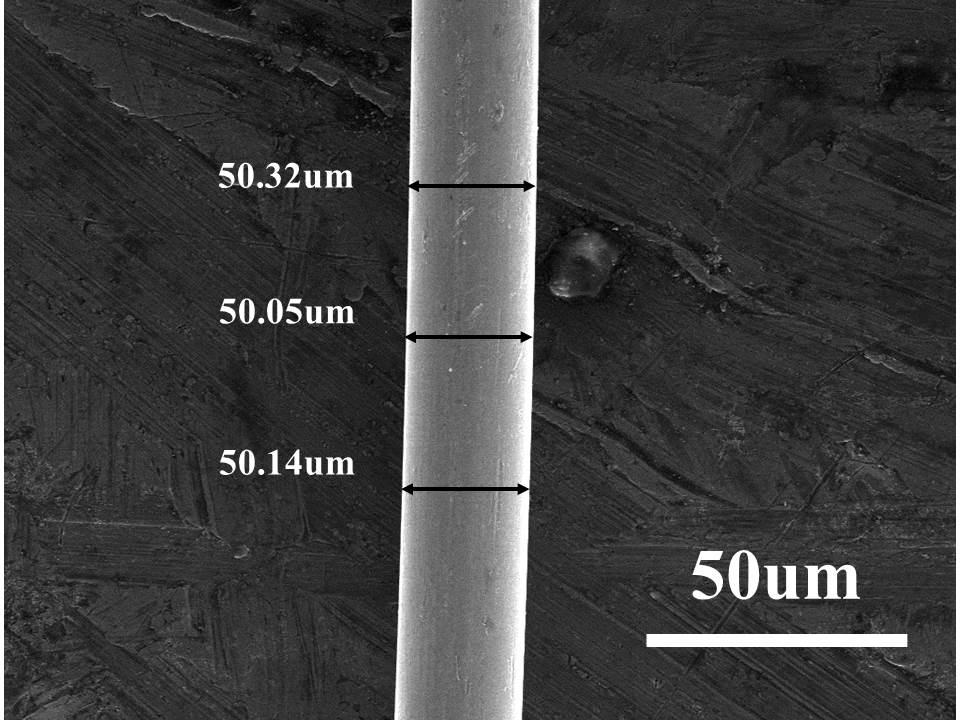 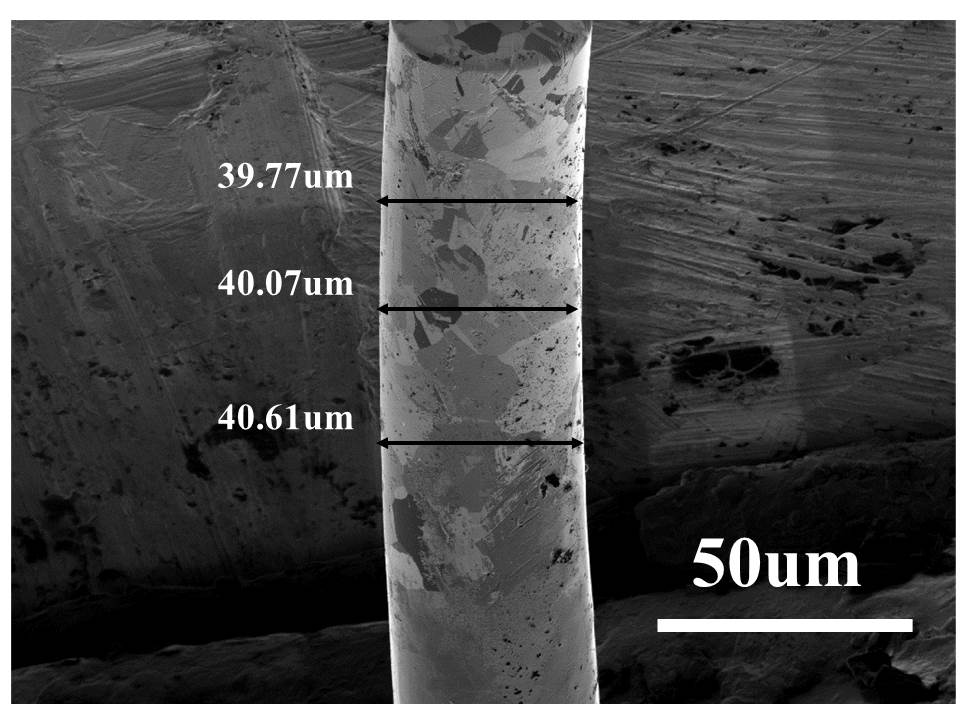 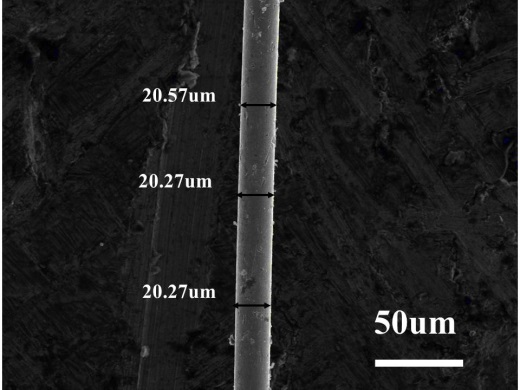 (a)
(b)
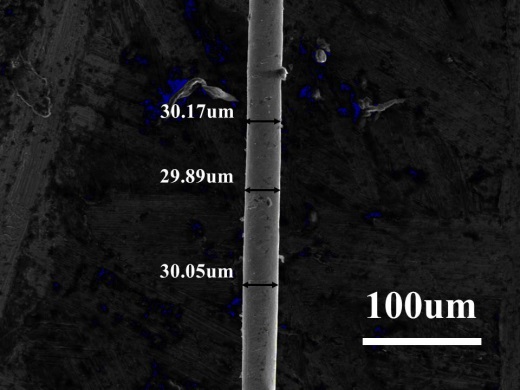 (c)
(d)
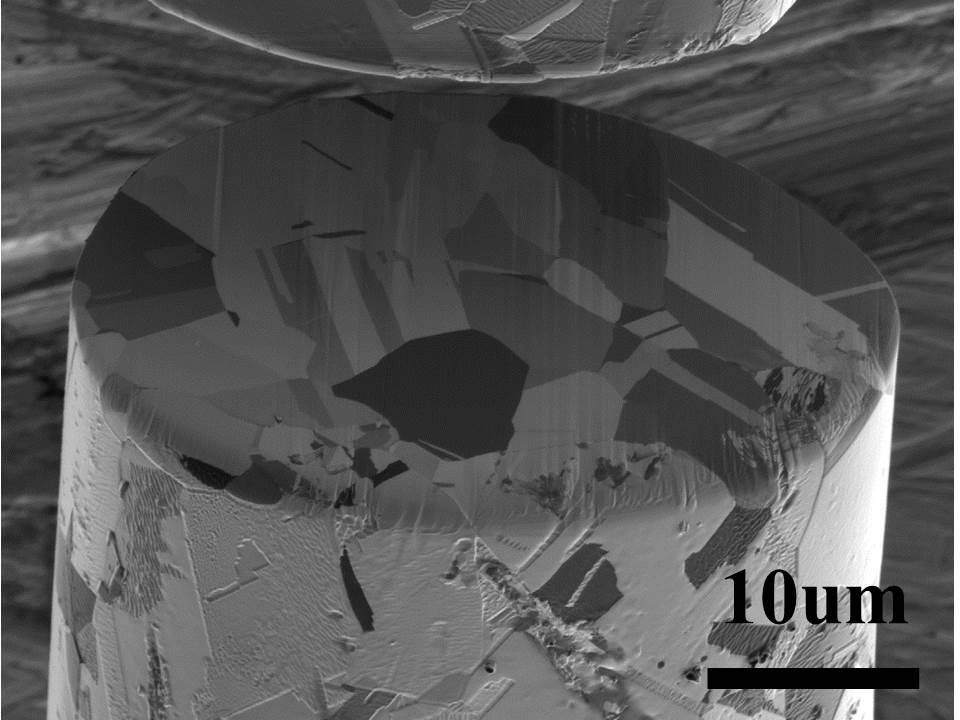 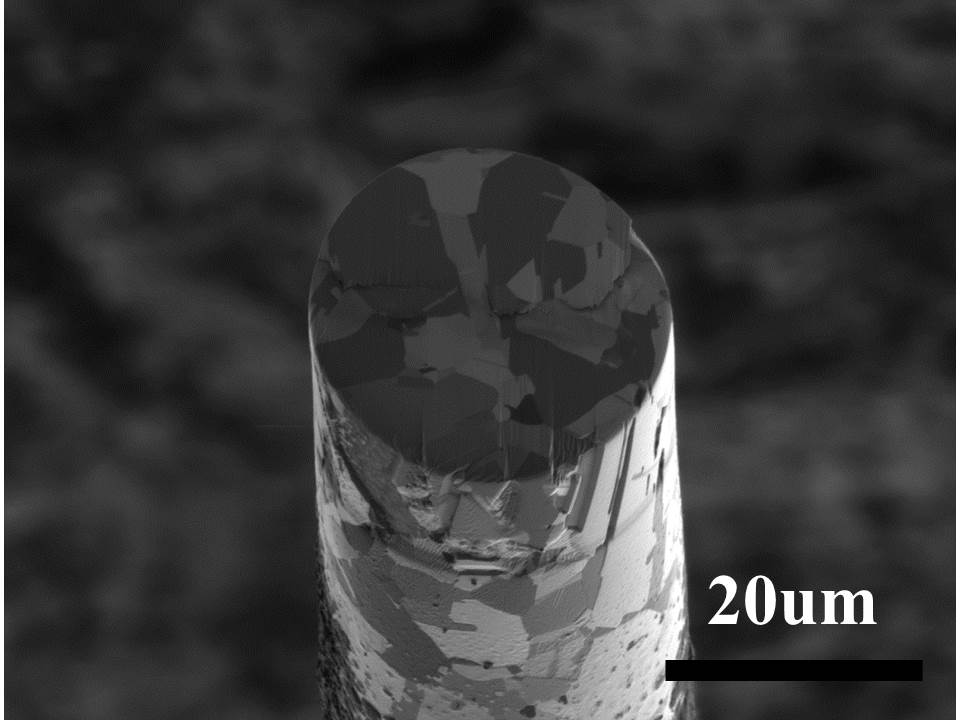 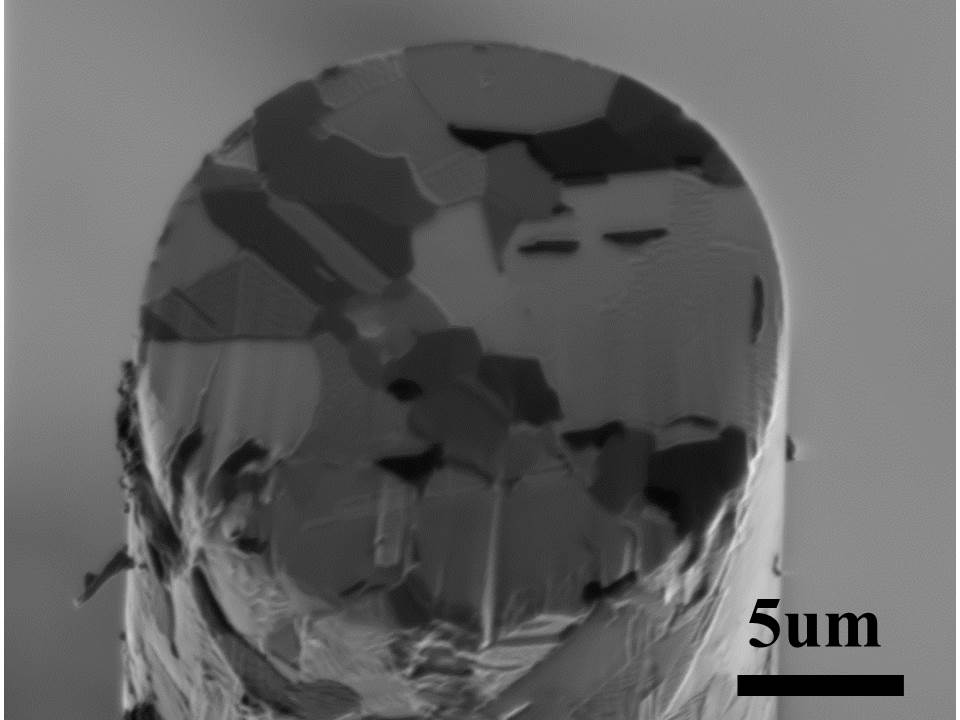 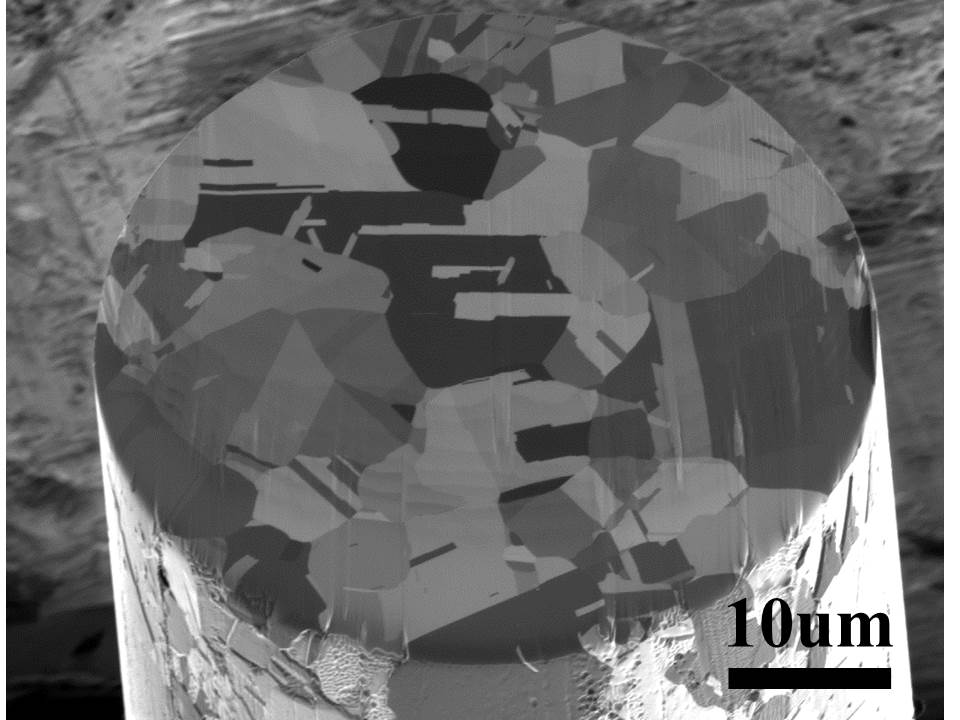 (f)
(e)
(g)
(h)
2a=40um
2a=30um
2a=20um
2a=50um